Урок по теме
Решение задач с помощью квадратных уравнений (КВУР)
8 Б класс
Каримуллина Лилия Мансуровна,
 учитель математики,
 1 кв.категории СОШ №171 г.Казани
Цели урока:
Закрепить умения решать квадратные уравнения. Обобщить умения решать   задачи с использованием алгоритмов решения квадратных уравнений.
Историческая справка
Математика отражает развитие человеческой мысли, интеллекта. А когда люди научились решать квадратные уравнения?
Необходимость решать квадратные уравнения была вызвана потребностью решать задачи, связанные с нахождением площадей земельных участков, с земляными работами военного характера, а также с развитием астрономии и математики. Квадратные уравнения умели решать около 2000 лет до н.э. вавилоняне.
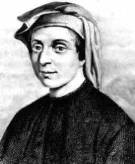 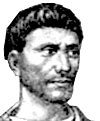 Л. Фибоначчи
XIII век н.э.
Диофант
IV в. н.э.
т
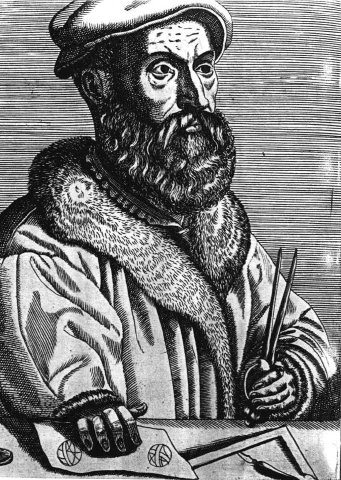 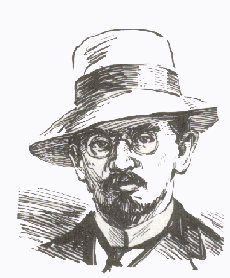 Штифель
1486-1567
Тарталья
И.Ньютон
1643-1727
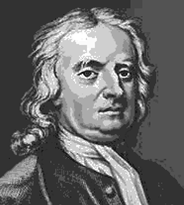 Эти ученые внесли достойный вклад в развитие теории                                                                    решения квадратных уравнений
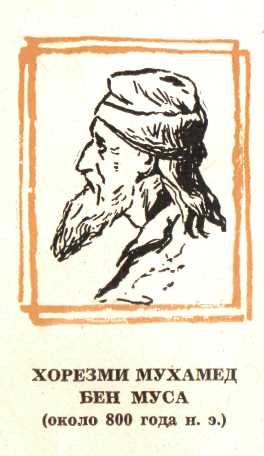 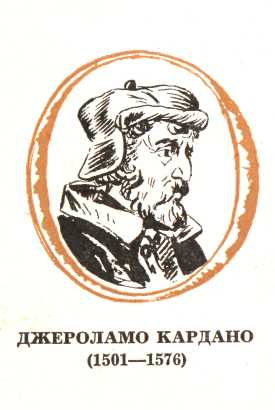 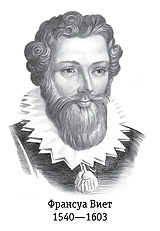 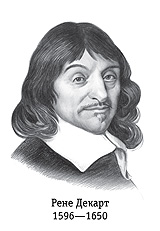 Штифель (1486 – 1567, Германия)  в 1544 году сформировал общее правило решения квадратных уравнений, приведённых  к  единому каноническому виду  х2 + b x = c при всевозможных комбинациях знаков и коэффициентов b  и  c.
Франсуа Виет (1540 – 1603, Франция) вывел формулы решения квадратного уравнения в общем виде, однако он  признавал только положительные числа.
Итальянские учёные Тарталья (1500-1557), Кардано (1501-1576), Бомбелли (1526-1572) среди первых в XVI веке учитывают, помимо положительных, и отрицательные корни.
В XVII веке благодаря трудам Жирара (1595-1632, Голландия), Декарта (1596-1650, Франция), Ньютона (1643-1727, Англия) и других учёных, способ решения квадратных уравнений принимает современный вид.
И наши Казанские ученые-математики
Большой вклад в теорию решения уравнений внесли казанские ученые-математики. Николай Григорььевич Чеботарев (1894-1947 )в казанский период жизни и научной деятельности создал казанскую алгебраическую школу. Он и его ученики работали над теориями алгебраических чисел, распределением корней, теориями алгебраических функций. 
Николай Гурьевич (06.12.1902 – 17.10.1959)Четаев работал над проблемами устойчивости движения, аэродинамикой и качественными методами решения дифференциональных уравнений.
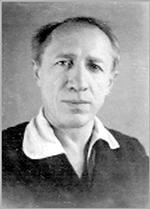 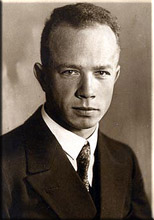 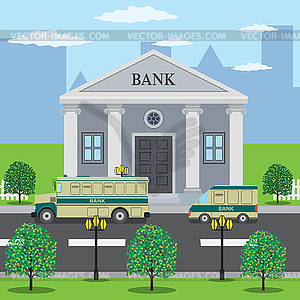 За каждое правильно         выполненное задание мы получим  деньги
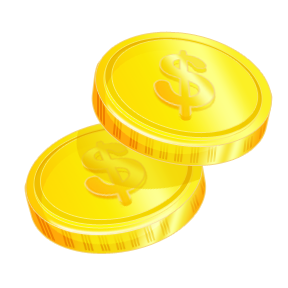 200
150
140
200
150
150
150
200
200
Актуализация теоретических знаний
1. В каком случае уравнение
 ах2 + вх + с = 0 называется квадратным?
200
2. Как называются уравнения
ах2 = 0; ах2 + вх = 0; ах2 + с = 0?
200
3. Сколько корней имеет квадратное уравнение ах2 = 0?
200
4. Сколько корней имеет уравнение 
ах2 + вх = 0?
150
5. Уравнение ах2 + вх + с = 0 имеет два корня, если
200
6. Является ли равенство х1,2=   
формулой корней квадратного уравнения ах2 + вх + с = 0?
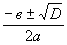 240
Задание 5
200
Укажите  D данного уравнения
          6х²+3х-1=0

                          Ответ   33
Задание 7
Вычисли устно          Проверь себя
( х+4)(х+21)=0                  -4 и -21
(х-2)²+9=0                        нет корней
(4х-1)(4+х)=0                    0,25 и -4
х²+25=0                               нет корней
36х²-1=0                               1/6 и – 1/6
х²-7х=0                                 0 и 7
2,25х²=0                                  0
200
250
250
200
200
250
250
Задание 8           Найди ошибку .
1)    3х²-х+7=0                        
      а=3  b=1 с=7

2)   (х-3)(х+18)=0                      
       Х=3  х=18
3)   D>0   уравнение не имеет корней
250
250
250
4)  х²-3х-10=0                     
       D=-31

 5)   х²-(х-1)²=0
      уравнение  является квадратным                

 6)   х²+4=0
     уравнение имеет два  действительных различных корня
250
250
250
Молодцы!
Вы очень хорошо потрудились, 
самое время сосчитать деньги
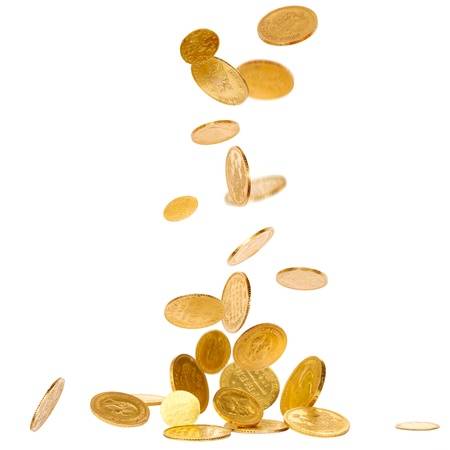 Составим схему решения задач
	1.Анализ условия
	2.Выделение главных ситуаций
	3.Введение неизвестных величин
	4.Установление зависимости между данными задачи и неизвестными величинами
	5.Составление уравнения
 	6.Решение уравнения
 	7.Запись ответа
    Если в уравнении дискриминант положителен, решениями задачи могут быть оба корня уравнения. Иногда бывает, что по смыслу задачи ей удовлетворяет лишь один из корней квадратного уравнения.
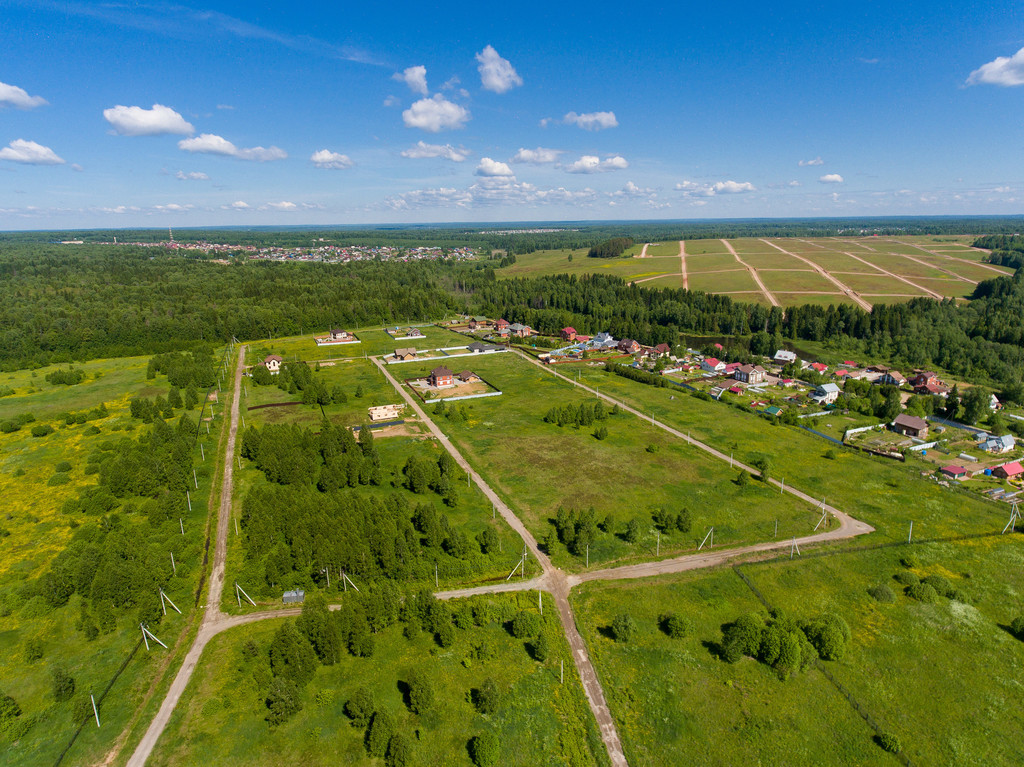 Начинаем строительство дачного домика
Участок земли, которую нам выделили  имеет прямоугольную форму. Одна сторона на 7  метров меньше другой. Площадь участка равна 980 м². Найти периметр участка и  узнать сколько  штук пеноблока нам понадобится для строительства дачного домика, если длина одного блока 3 метра.
Решение:
Х м- одна сторона
(Х+7) м другая сторона
Х(х+7) м² - площадь или 980 м²
 х²+7х=980
х²+7х-980=0
D=49-(-3920)=3969
D>0 уравнение имеет два действительных различных корня
X= 28 x=-35–  не удовлетворяет смыслу задачи
28 м- одна сторона      
1) 28+7=35м – другая сторона
2) Р= 2(28+35)=126 м
3) 126:3=42 (шт) блоков понадобится
Ответ: 42
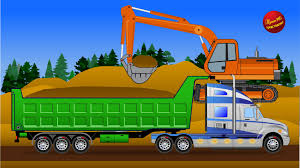 Нам нужна техника
Два экскаватора, работая совместно, могут вырыть котлован за 48 ч. За какое время каждый из них может вырыть котлован, работая в отдельности, если первому нужно на40 ч больше, чем второму?
Переведем часы в рабочие дни.
48ч.=6 раб.дн. , 40ч=5 раб.дн
пусть производительность второго 1/x, тогда произ. первого 1/(x+5)
6 * ((1/x) + (1/(x+5))=1 решаем, получаем уравнение
x²-7x-30=0
x=10 (второй корень <0)
второй может вырыть котлован за 10 раб.дн., первый за 10+5=15 раб.дн.
при желании можно перевести обратно в часы
Пока бульдозеры роют котлован, спешим купить 42 блока
Куда же поехать за 42 пеноблоками ?
От нашего участка на севере находится завод В, а на востоке – завод А. Расстояние между заводами на 2 км больше, чем от нашего участка до завода А и на 4 км больше, чем до завода В. Какое расстояние нам нужно проехать, чтобы купить блоки на заводе А? Сколько денег мы заплатим водителю, если за 1км он просит 500 руб.?                          В
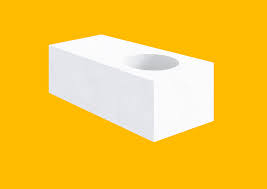 У
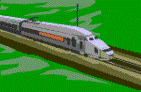 А
Решение
х км – расстояние между заводами.
(х-2) км – расстояние до А
(х-4) км – расстояние до В
 По теореме Пифагора
  (х-4)²+(х-2)²=х²
    х²-8х+16+ х²-4х+4- х²=0
            х²-12х+20=0
             (х-6)²-36+20=0
                 (х-6)²=16
            х-6=4       х-6=-4
              х=10           х=2
2-4<0, значит не удовлетворяет смыслу задачи
1)10-2=8 км нужно проехать до завода А.
2) 8 · 400=3200 ( руб.) заплатить водителю
 


Ответ 8 км; 3200 рублей
В
х
Х-4
Уч-к
А
Х-2
Тебе нужно купить 42 пеноблока у одного из трех 
поставщиков завода А.
 Цены и условия доставки приведены в таблице. 
Сколько у.е. нужно заплатить за самую дешевую покупку с доставкой?
Решение
1)42•105+800=5210(руб.)нужно заплатить 1 поставщику.
2) 42•120=5040(руб.) нужно заплатить 2 поставщику.
 5040>5000, значит доставка бесплатная
3) 42•110=4620(руб.)
4620<5500, значит платим за доставку
4) 4620+500=5120(руб.) нужно заплатить 3 поставщику.

Ответ: 5040 руб., покупаем пеноблоки у второго поставщика.
Посмотрите, какой замечательный домик мы смогли сегодня построить
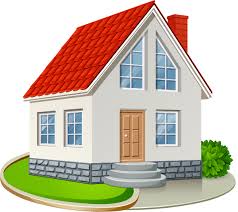 Ответьте на вопросы
Понравился ли вам урок?
Что нового вы узнали на уроке?
Кто из ученых древности занимался поиском решений квадратных уравнений?
Домашнее задание
Самим составить задачи, которые решаются с помощью КВУР.
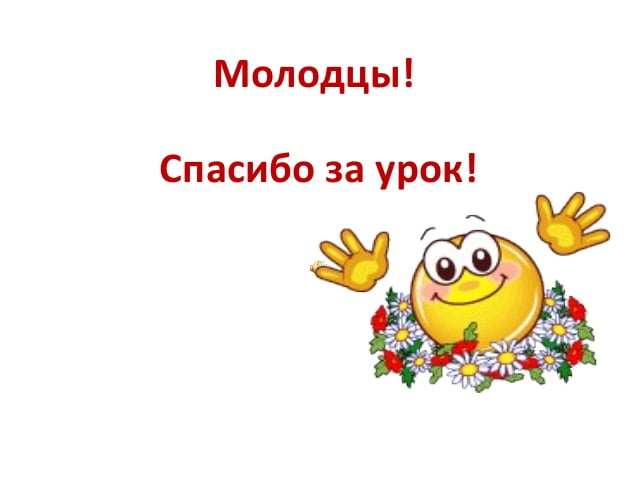